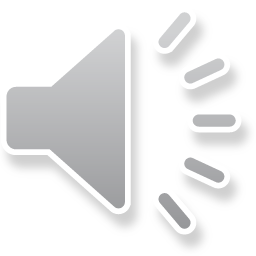 Pavement Roughness Estimation: Technical Challenges
Kyle Eckrich, Justin Kuennen, Christian Royston, Greg Starr, Tanner Dempsay, Joe Van Treeck
[Speaker Notes: 13 seconds]
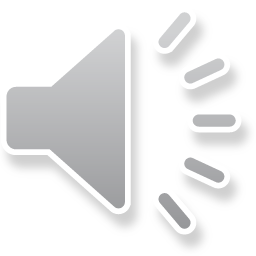 Server Communication
Android device communicates with central server
Transmits:
GPS Data
Accelerometer Data
Log-in Information
[Speaker Notes: Our technical challenge pertains to server communication. I will first discuss how server communication is utilized within our project, including what is transmitted between the client device and the central server. 

The android device communicates with the central server. The communication includes transmissions of GPS data, accelerometer data, and log-in information.

The GPS data is transmitted as a CSV containing the longitude and latitude of the current location of the Android device.

The accelerometer data will also be transmitted as a CSV containing each of the three axes of acceleration.

The log-in information will contain a user’s username and corresponding password.

41 seconds]
Server Setup and Processes
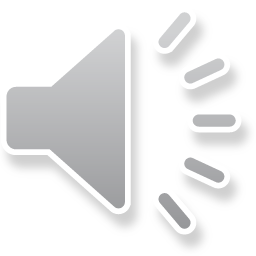 mongo DB
Receives data from and sends information to the Android Device
Calculates IRI value
Converts longitude and latitude to GPX
Server saves route, accelerometer, IRI, and GPX data
Saves user information along with data
[Speaker Notes: The central server is setup using mongo DB as the structure. The central server will both receive data from and send information to the Android device.

The server will calculate the International Roughness Index value identified by the accelerometer data using a formula derived by the group.

The server also converts the longitude and latitude data received from the client device to GPX format.

The central server will then save the route path, accelerometer data, IRI calculation, and GPX data, allowing users to access the data from their phone at a later time.

The central server additionally saves which user supplied the data with the calculation and location. This will allow a user to access routes that they have recorded without including other user’s routes. 

44 seconds]
Challenge
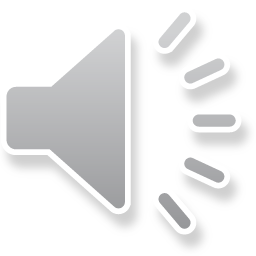 Android device in location with poor wireless connection
Device unable to transmit collected data to central server
Data could possibly be lost or corrupted
[Speaker Notes: A challenge that the group has already encountered is an issue about when the client device has poor wireless connection. 

In this situation, the client device may be unable to transmit the data that has been collected for a route to the central server.

The data collected during times of poor connection could possibly be lost or corrupted. The user’s data would become worthless and their time would have been wasted.

This pertains heavily to our project, as the majority of roads the Department of Transportation will be surveying will not be near population centers. This means that the connection
In these areas will most likely be poor for most service providers and much of the data collected could be lost. The challenge requires a solution so that the users will still be able to
Use the application in areas of lower wireless connection.

42 seconds]
Solution
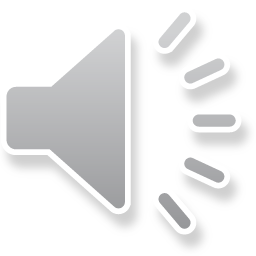 Check if data is successfully transmitted to central server
In case of transmission failure, save data on phone for future use
When phone detects good wireless connection, notify user and request transmission
On positive response by user, transmit data to central server
[Speaker Notes: The solution that the group settled on was to save the data on the device and wait until the phone has a better wireless connection. 

The device can first check if the data has been successfully transmitted to the central server.

In case of the transmission of data failing, the device can notify the user and then save the data on the device until a point in the future where the device has better connection.

Once the phone acquires better wireless connection, the device can notify the user. The user is then prompted on whether they want to transmit the data to the central server.

On a positive response by the user, the device will transmit the collected data to the central server.  On a negative response, the device will delete the saved data.

The device is capable of storing multiple routes worth of data at once. The device will prompt the user only once on whether they want the routes to be transmitted to the central server or deleted from the device.

This solution allows for data collected during times of poor wireless connection to be saved and prevents most of the loss of data that could occur if the data was not saved.

53 seconds]
Other Possible Technical Challenges
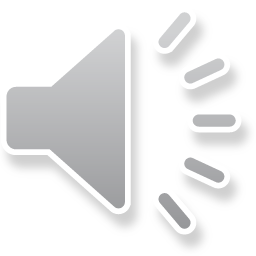 IRI Calculation
Hills
GPS Location
Route Plotting
Account Anonymization
[Speaker Notes: Some other possible technical challenges that the group could encounter.

The formula used for the IRI calculation could possibly be incorrect. This can be solved by testing the formula in an array of conditions and determining the most correct formula.

As only the vertical axis will be utilized for the majority of IRI calculations, hills can present an additional challenge. The change in orientation causes the vertical axis to no longer be a single axis, but a combination of the three.
This challenge can be solved by using the accelerometer data to determine when the vehicle is on an incline or decline, and adjusting the formula as needed.

Another challenge already encountered was the GPS location not being acquired from the Android device. This was solved by determining that permission to use the GPS location was not being granted on every start-up of the application.
By altering the code slightly, the application was able to consistently gain permission to utilize the GPS location after the permissions were granted the first time.

The route plotting is also a possible challenge that the group could face in the future. The route taking by the user needs to be recorded and accessible by the user at a future time.

Account anonymization will also be a requirement that will present a challenge for the team. The project necessitates an anonymization of the user’s accounts so that a user’s information can not be accessed by unreputable sources.

86 seconds]